Figure 2. Proportion of individuals among cocaine symptom counts in carriers and non-carriers of (A) any CHRNB3 variant ...
Hum Mol Genet, Volume 23, Issue 3, 1 February 2014, Pages 810–819, https://doi.org/10.1093/hmg/ddt463
The content of this slide may be subject to copyright: please see the slide notes for details.
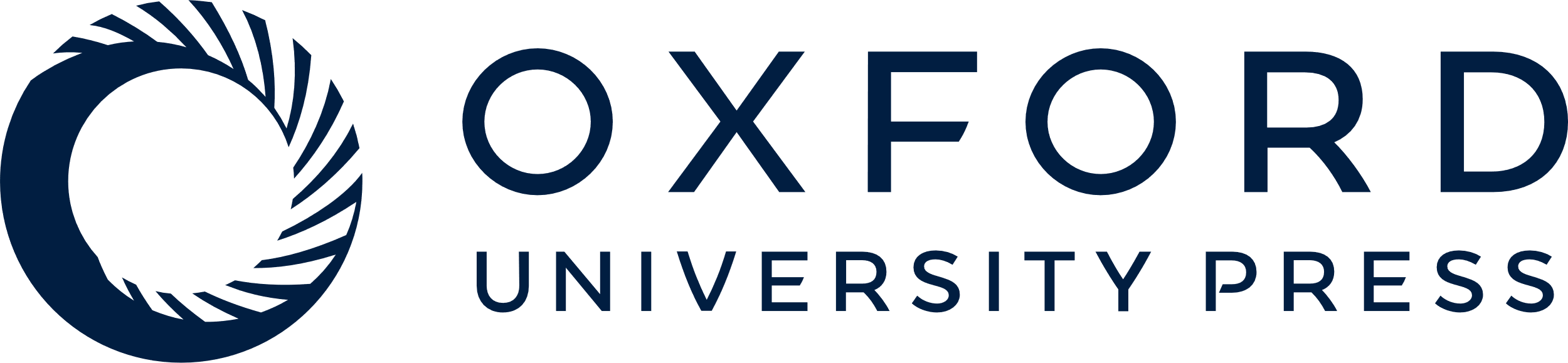 [Speaker Notes: Figure 2. Proportion of individuals among cocaine symptom counts in carriers and non-carriers of (A) any CHRNB3 variant or (B) CHRNB3 H329Y.


Unless provided in the caption above, the following copyright applies to the content of this slide: © The Author 2013. Published by Oxford University Press. All rights reserved. For Permissions, please email: journals.permissions@oup.com]